سورة البقرة
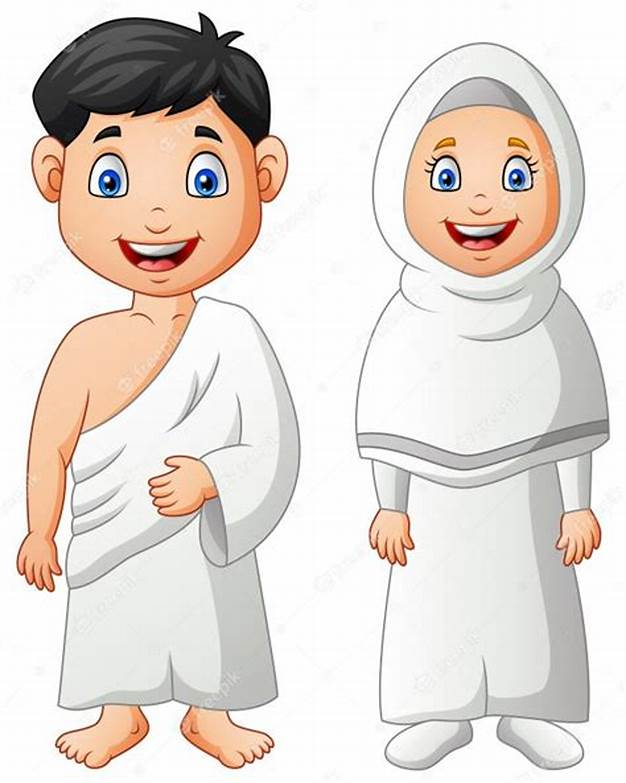 تدعو الآية الحاج إلى الإكثار :
فعل الخيرات
والأمر بالمعروف
 والنهي عن المنكر
تُقرِبّه إلى الله ، من دعاء،وصلاة، وصدقة، وقراءة للقرآن
تقوى الله تعالى ومراقبته
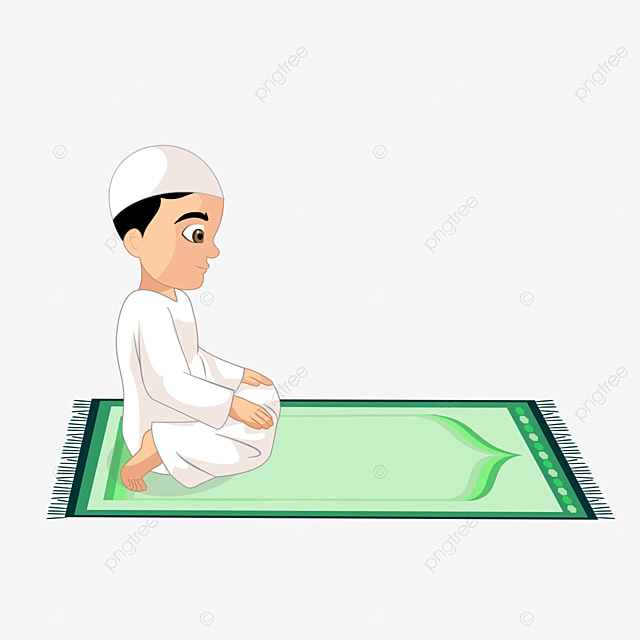 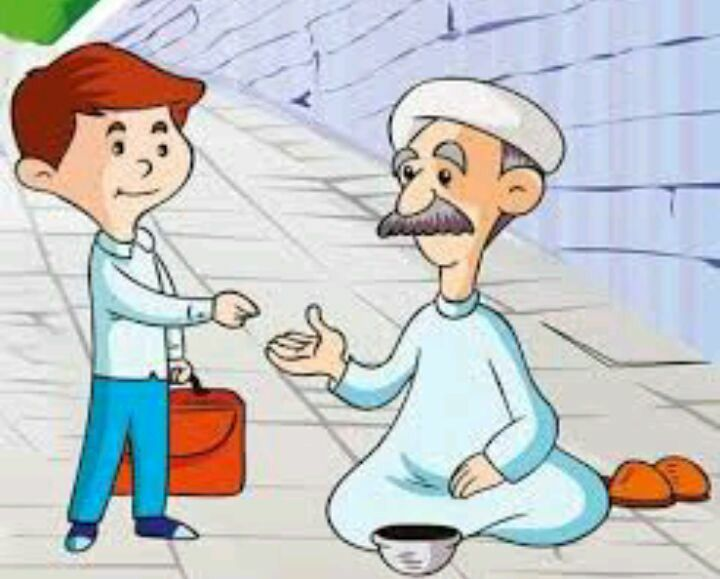 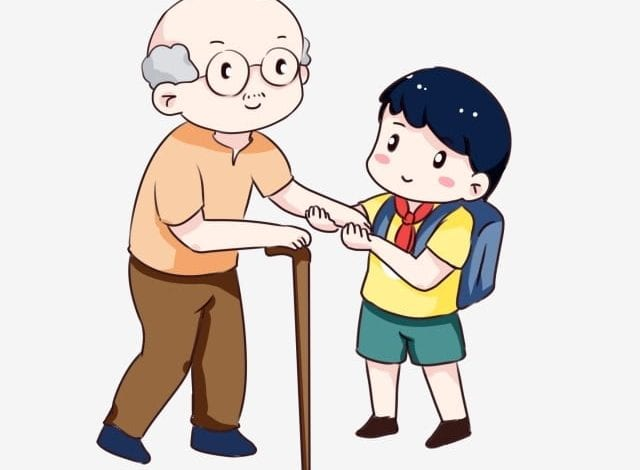 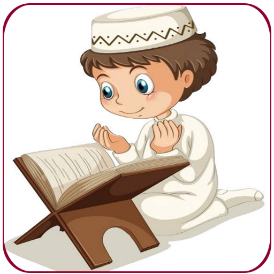 التربية الإسلامية – الصف السادس الابتدائي –سورة البقرة – تصميم : أ/ فاطمة حسن رفيع
مدرسة أسماء ذات النطاقين الابتدائية للبنات
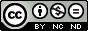